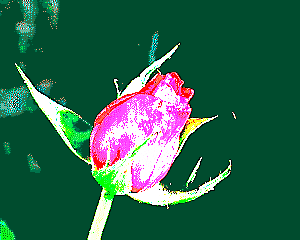 শুভেচ্ছা
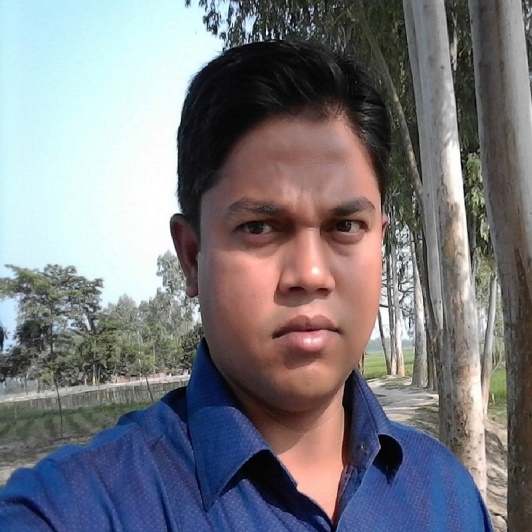 মোঃ সোহাগ চৌধুরী 
সহকারি শিক্ষক 
দাউদপুর সরকারি প্রাথমিক বিদ্যালয়  
নবাবগঞ্জ, দিনাজপুর ।
পাঠ পরিচিতি
শ্রেণীঃ  তৃতীয়  
অধ্যায়ঃ দশম 
পাঠের শিরোনামঃ জ্যামিতি
আজকের পাঠঃ কোণ ও সমকোণ
শিখনফল
1.1.1 কোণ কী তা বলতে পারবে ।
1.1.2সমকোণ কী তা বলতে পারবে
1.1.3 কোণ শনাক্ত করতে পারবে ?
বলতো তোমরা কি দেখতে পাচ্ছ ?
কোণগুলো কেমন ?
এর আকৃতি কেমন ?
কয়টি কোণ আছে ?
সমকোণ
ব্লাকবোর্ড
পাঠ ঘোষণা
অধ্যায়ঃ দশম
পাঠের শিরোনামঃ জ্যামিতি
আজকের পাঠঃ কোণ ও সমকোণ।
নিচের নির্দেশনাগুলো লক্ষ্য কর।
কাগজটি একটি ভাজ করি।
কাগজটি দু’টি ভাজ করি। চারটি কোণ তৈরি হয়েছে।
একটি কাগজ।
নিচের নির্দেশনাগুলো লক্ষ্য কর।
কাগজটি দু’টি ভাজ করি। চারটি সমকোণ তৈরি হয়েছে।
কাগজটি দু’টি ভাজ করি। সমকোণ তৈরি হয়েছে।
৯০
৯০
৯০
৯০
৯০
০
০
০
০
০
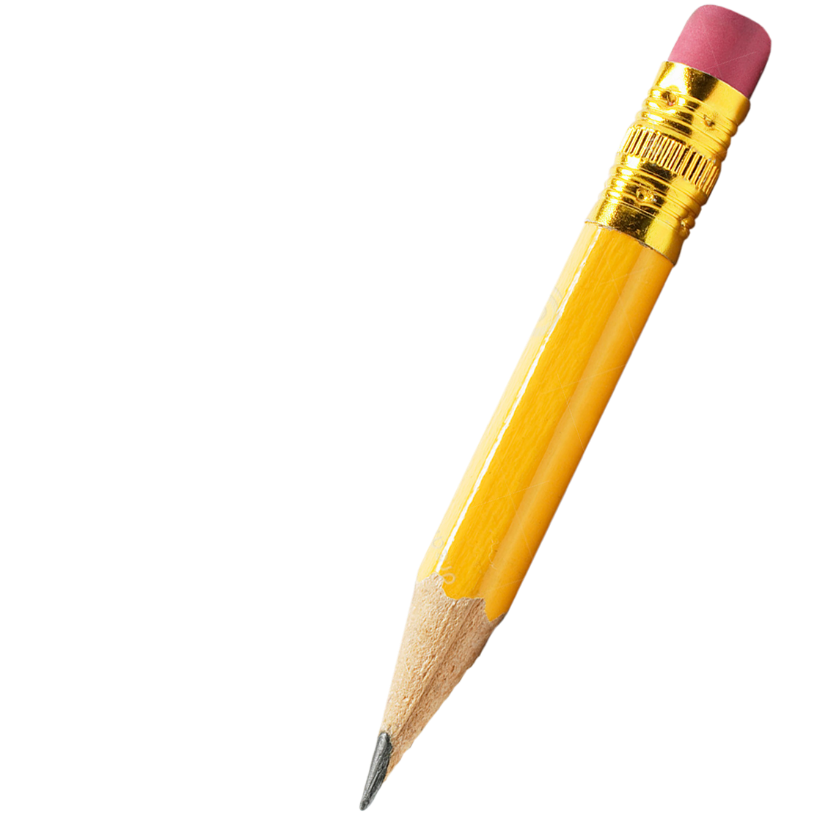 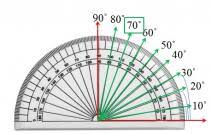 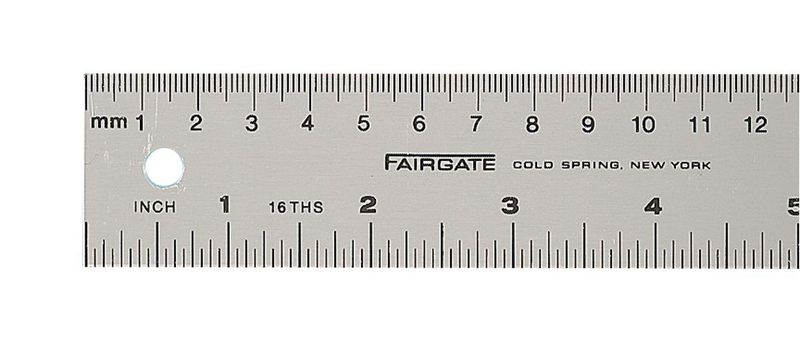 এসো স্কেল ও চাঁদার সাহায্যে সমকোণ আঁকি।
এসো, আমরা নির্দেশনা অনুসারে স্কেল 
ও কম্পাসের সাহায্যে একটি সমকোণ আঁকি।
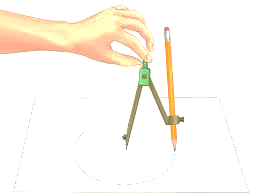 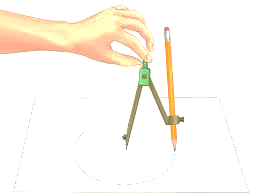 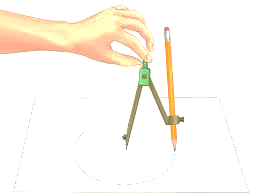 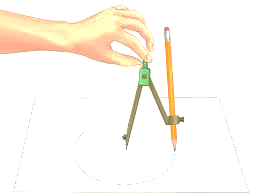 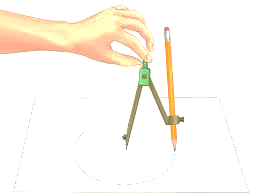 90
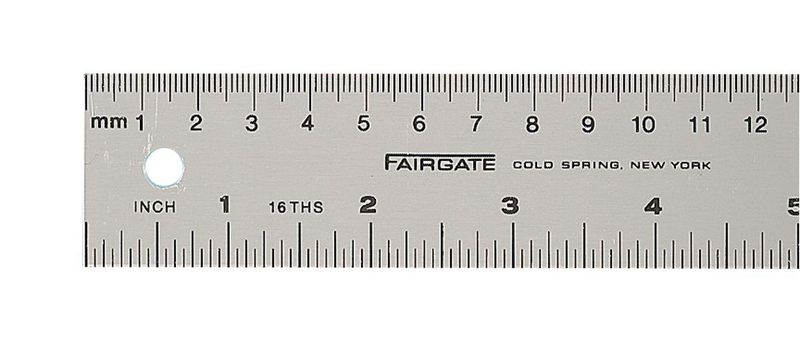 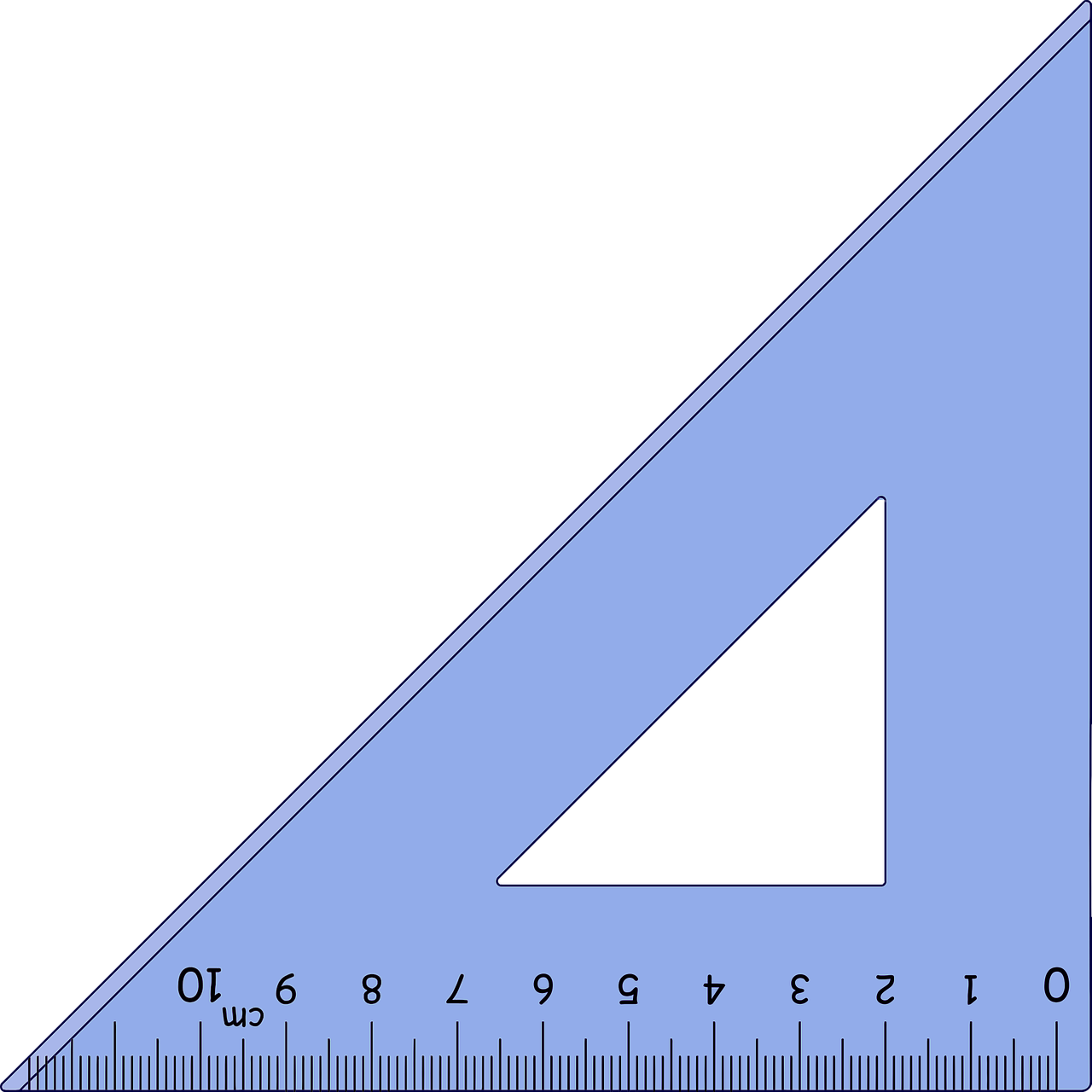 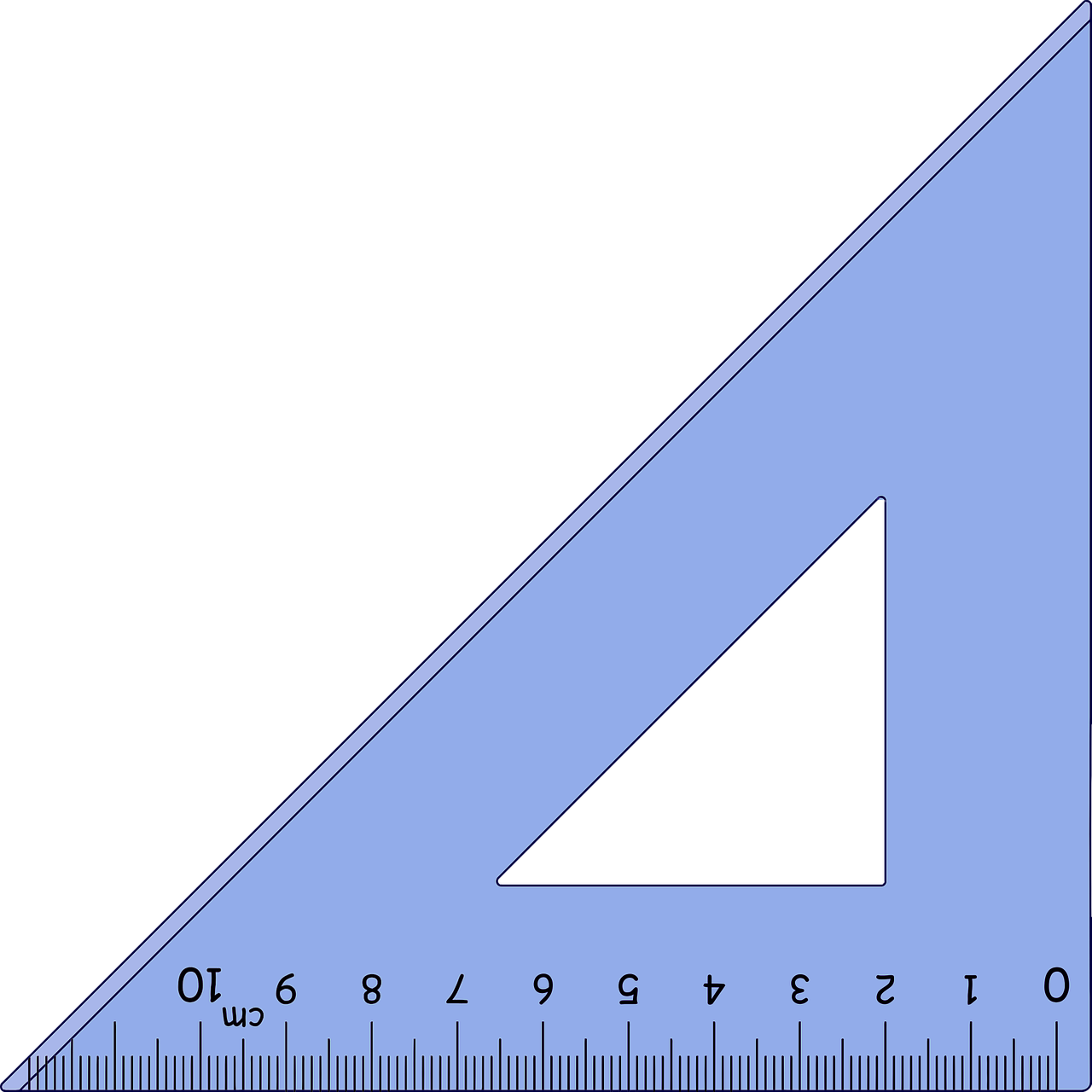 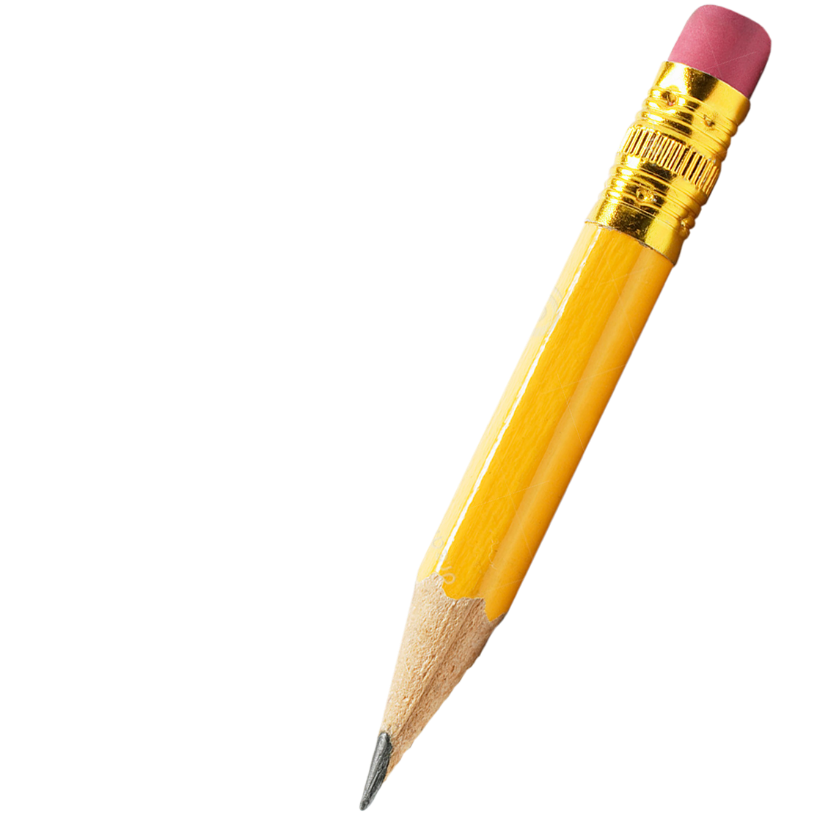 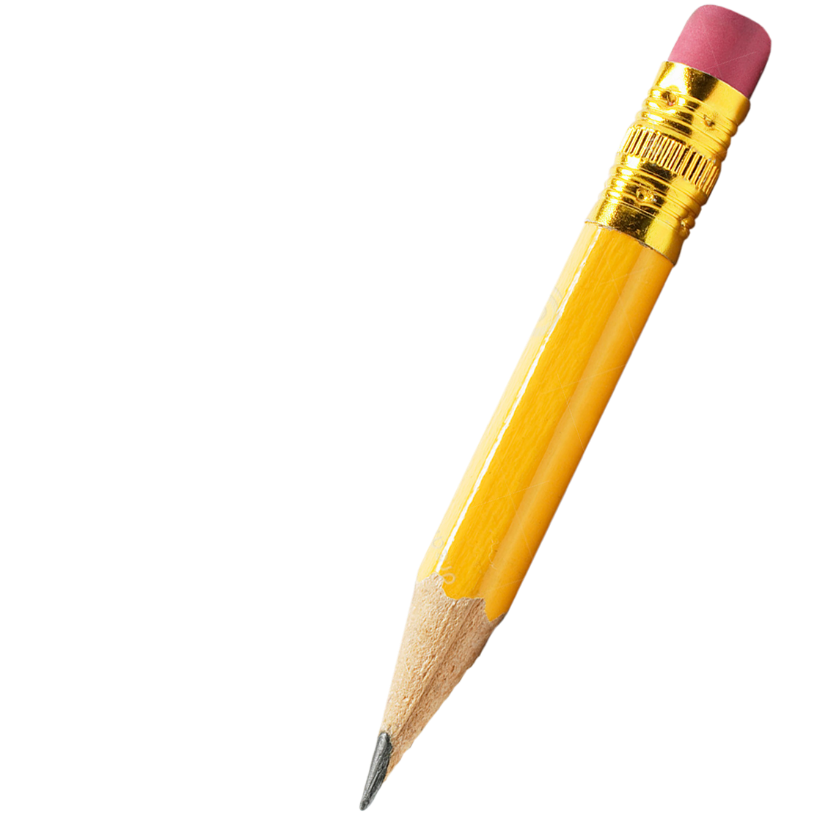 এসো ত্রিকোণী সেটের সাহায্যে সমকোণ আঁকি।
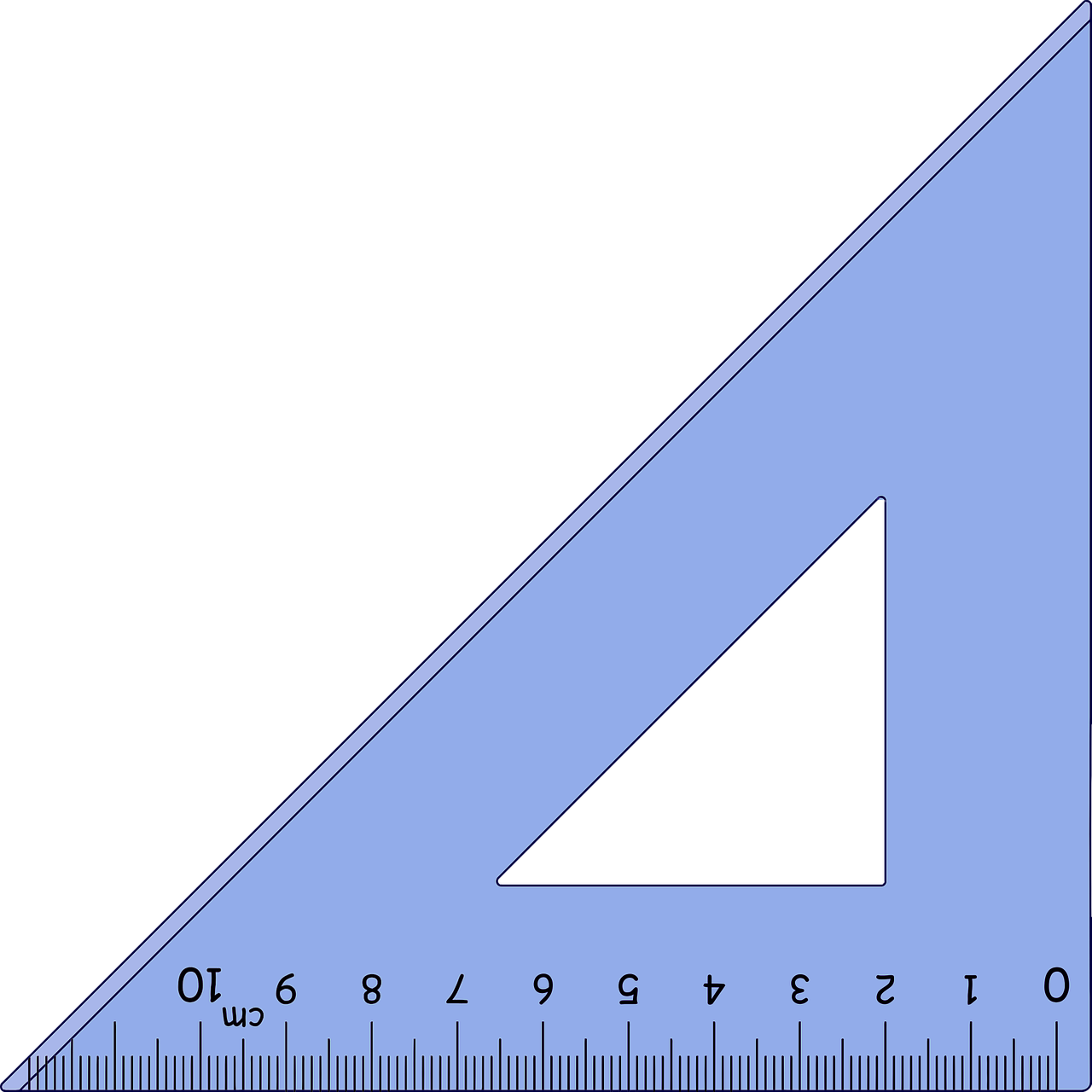 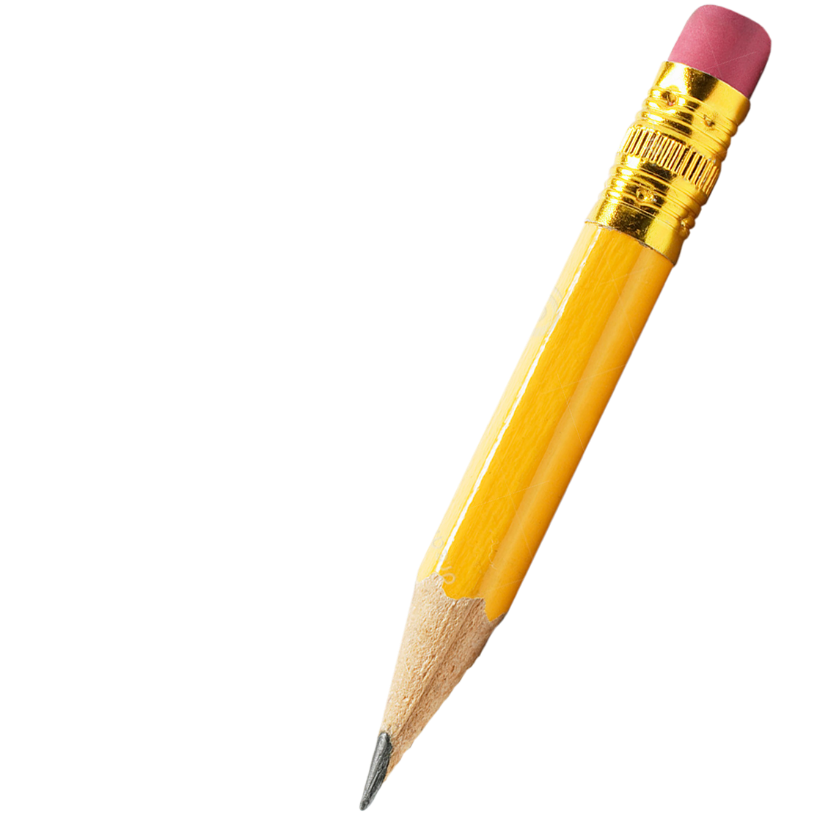 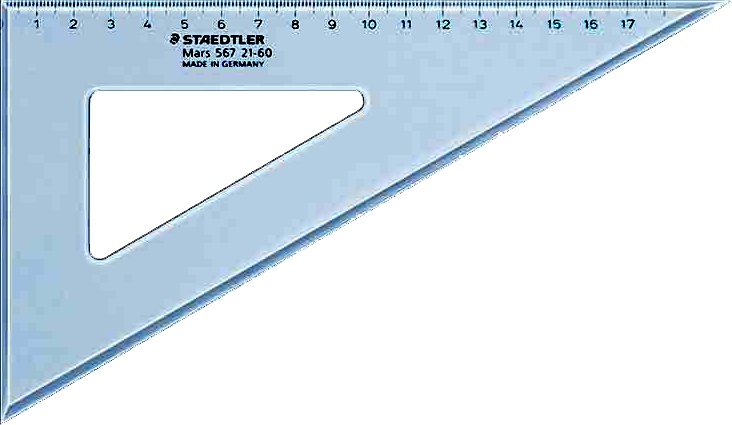 ত্রিকোণীসেট ব্যবহার করে সমকোণ আঁকি।
শীর্ষবিন্দু
দুইটি রেখাংশ আছে।
একটি শীর্ষবিন্দু আছে।
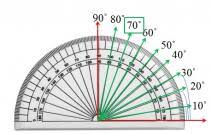 দুইটি রেখাংশ আছে।
একটি শীর্ষবিন্দু আছে।
৯০
০
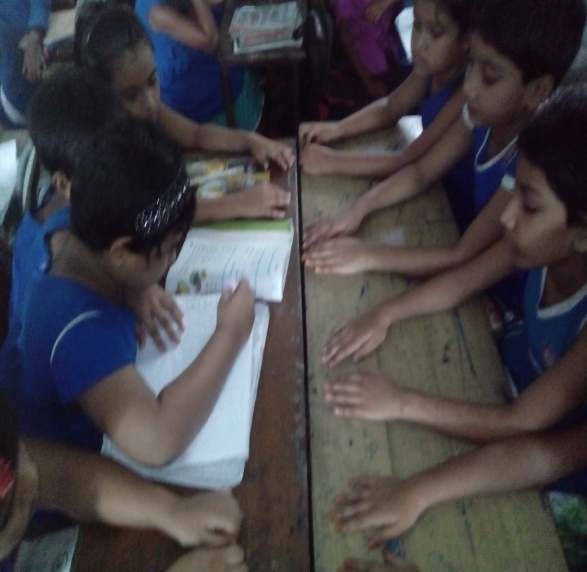 দলগত কাজ
স্কেল ও চাঁদার সাহায্যে সমকোণ আঁক।
স্কেল ও কম্পাসের সাহায্যে সমকোণ আঁক।
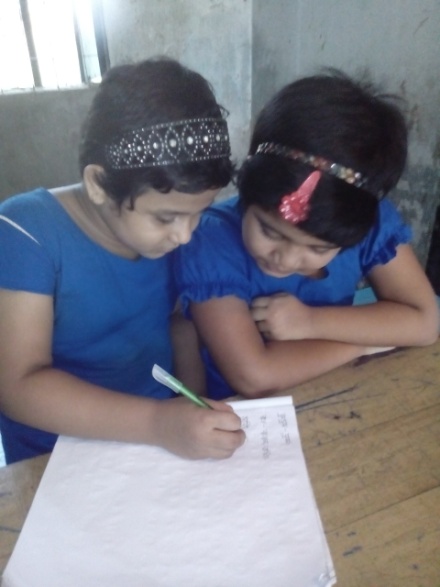 জোড়ায় কাজ
সমকোণের তিনটি বৈশিষ্ট্য লিখ।
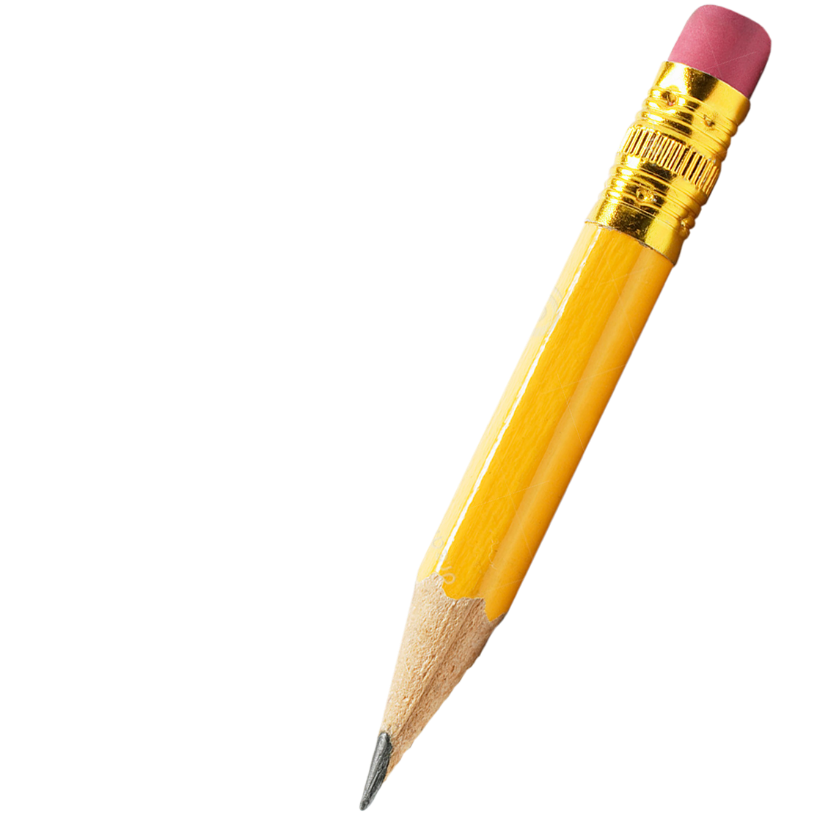 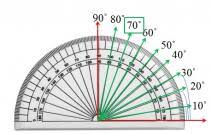 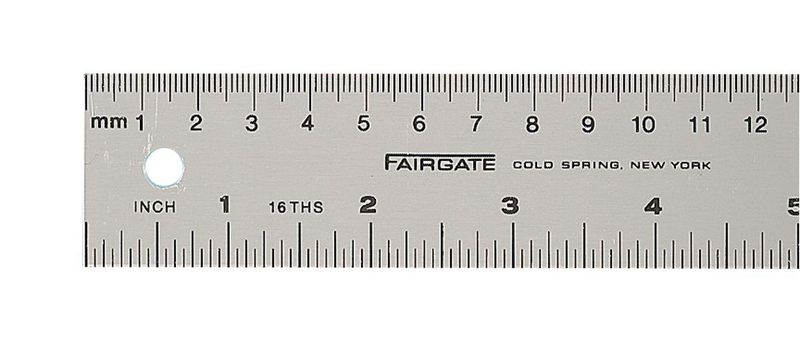 এসো স্কেল ও চাঁদার সাহায্যে সমকোণ আঁকি।
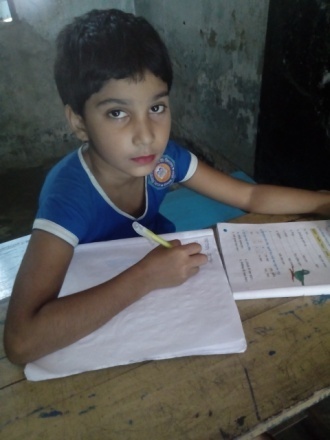 একক কাজ
১। কোণ কাকে বলে ?
২। সমকোণ কাকে বলে ?
মূল্যায়ন
১)দুইটি রেখার মিলিত বিন্দু থেকে যে আকৃতি তৈরি হয়, তাকে কোণ বলে।
২) যে কোণের পরিমাপ  ৯০ ডিগ্রী এর সমান তাকে সমকোণ বলে।
৪) একটি সমকোণে একটি শীর্ষবিন্দু থাকে।
৫)একটি সমকোণের পরিমাপ ৯০ ডিগ্রী।
৩) একটি সমকোনে দুইটি রেখাংশ থাকে।
১। কোণ কাকে বলে ?
২। সমকোণ কাকে বলে ?
উত্তরগুলো মিলিয়ে নাও
৩। একটি সমকোনে কয়টি রেখাংশ থাকে ?
৪। একটি সমকোণে কয়টি শীর্ষবিন্দু থাকে ?
৫। একটি সমকোণের পরিমাপ কত ?
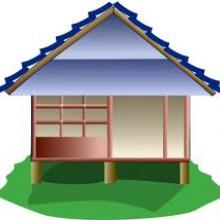 বাড়ির কাজ
সমকোণের সংজ্ঞা ও বৈশিষ্ট্য লিখে আনবে।
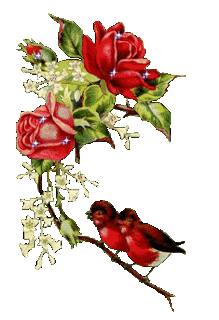 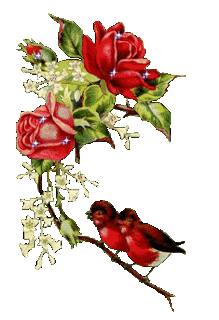 সবাইকে ধন্যবাদ